XI Naučno-stručni skup
PREDUZETNIŠTVO-INŽENJERSTVO-MENADŽMENT
KLIMATSKE PROMENE KAO INŽENJERSKI IZAZOV
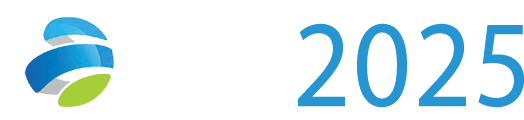 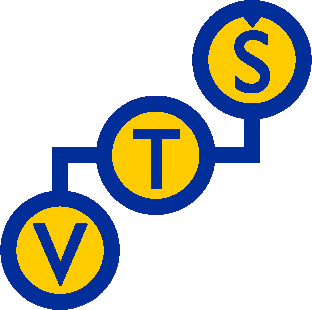 NASLOV RADA NA SRPSKOM
Naslov rada na engleskom
Autor(i)
Zrenjanin, 26. april, 2025.
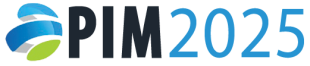 UPUTSTVO ZA IZRADU PREZENTACIJE (1)
Za izlaganje radova je predviđeno 10 minuta/rad.
Eventualna pitanja za izlagače će biti omogućena u završnom delu svake sesije.

Vreme izlaganje će se meriti, a izlagači će biti obavešteni o ulasku u poslednji minut. Molimo vas da se pridržavate rasporeda u programu konferencije.

Sugeriše se korišćenje javnog laptopa u konferencijskoj Sali, kako bi se obezbedio nesmetani prelaz na sledeće izlaganje.
2
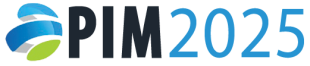 UPUTSTVO ZA IZRADU PREZENTACIJE (2)
Predlaže se korišćenje OVOG TEMPLEJTA za izradu svoje prezentacije. 
Format: PowerPoint, uz napomenu da proverite da li su svi fontovi i vizuelni elementi ugrađeni u vašu datoteku. 
Razmislite o svojim slajdovima:
Naslovni slajd: Imena (autori), Institucija, akademski stepen, akademsko zvanje
Uvodni slajd: U čemu je suština Vašeg rada?
Nekoliko slajdova o vašem istraživanju i dobijenim rezultatima,  obogaćeno dijagramima, tablicama, grafikonima, slikama…
Jedan slajd sa završnim komentarima i zaključcima.
Završni slajd sa zahvalnicama (opciono) i kontaktima
Opcioni slajd: Postavljena hipoteza/e pre sprovedenog istraživanja
3
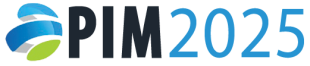 AUDIO-VIZUELNA OPREMA NA RASPOLAGANJU U KONFERENCIJSKOJ SALI:
Projektor, projekciono platno rezolucije: 16:9 (default)
Laptop sa Windows operativnim sistemom, PowerPoint softver
Mikrofon 
Laserski pokazivač
4
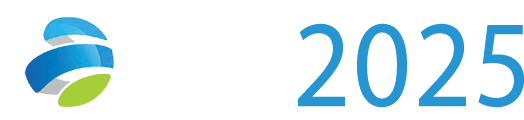 HVALA NA PAŽNJI !!!
Kontakti:

Autor
Naziv institucije, Grad/Država
Adresa
Email: autor@institution.edu.rs
Web: www.institucija.edu.rs